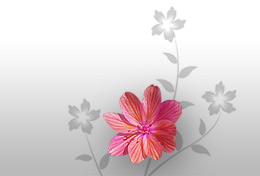 „KŪRYBA UŽAUGINA SPARNUS“
Tauragės „Šaltinio“ progimnazijos technologijų mokytoja ekspertė Audra Paulauskienė   
                                                                                                                                                            
2019-06-25
2
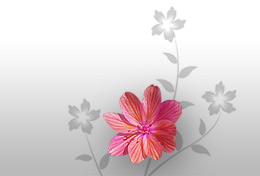 TEMOS AKTUALUMAS

Šiuolaikinės laisvos visuomenės kūrimo vienas iš 
    svarbiausių veiksnių – vertybių ugdymas. Vien per   
    pamokas ne visada pavyksta kokybiškai padaryti visko,       
    kad atsiskleistų prigimtiniai mokinių gabumai, vystytųsi 
    kūrybinės galios, susidarytų vertybinės orientacijos, didėtų 
    motyvacija. 
Dėl šių priežasčių ypatingą dėmesį skiriu neformaliam    
    ugdymui. Jis yra neatsiejama viso ugdymo proceso dalis, 
    nes vaiko ugdymas apima ne tik mokymą, bet ir mokymąsi, 
    lavinimąsi, auklėjimąsi, kūrybą ir saviraišką.
Neformalus  ugdymas mums labiau padeda atskleisti 
    prigimtinius moksleivių gabumus, vystyti kūrybines galias.
3
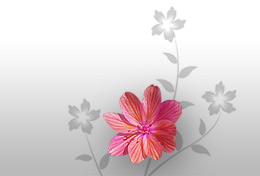 NEFORMALUSIS UGDYMAS
Jaunųjų dizainerių studija 

Meninių odos darbų studija

Drabužių dizaino ir įvaizdžio konkursas-festivalis „Kūrėjų oazė“
4
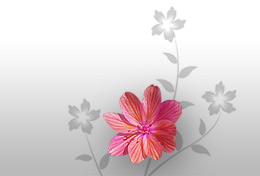 „MENINIŲ ODOS DARBŲ STUDIJA“

Studiją lankyti renkasi mokiniai, kurie nori išmokti kurti ir 
    gaminti gaminius iš odos taikant įvairius odos apdirbimo 
    būdus. Savo kūrybines idėjas realizuoja kurdami 
    suvenyrus, aksesuarus, papuošalus, interjero puošybos 
    detales. 

Ugdymo ir kūrybinė – praktinė veikla remiasi sukurtų 
    gaminių ir meno kūrinių funkcionalumu, kokybe, o įgytos      
    praktinės ir teorinės žinios formuoja profesionalesnį 
    meno reiškinių ir kūrinių supratimą, bei vertinimą.
5
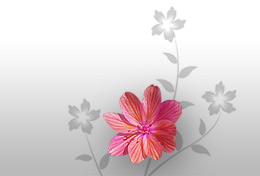 TIKSLAI:

supažindinti studijos narius su meninių odos darbų 
    technologijomis, dirbiniais iš natūralios odos;

suteikti praktinių įgūdžių kuriant ir gaminant 
    pasirinktą dirbinį;

skatinti aktyviai dalyvauti projektinėje veikloje, 
    ugdyti moksleivių kūrybiškumą;

lavinti vaizduotę ir meninį skonį.
6
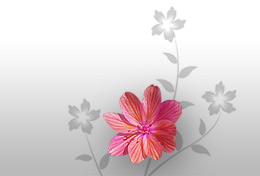 KŪRYBINIAI DARBAI
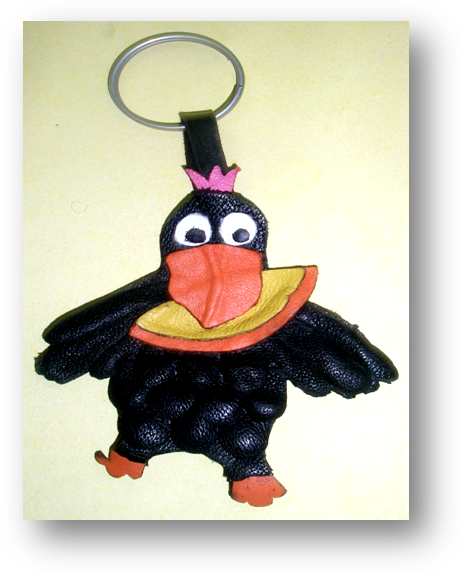 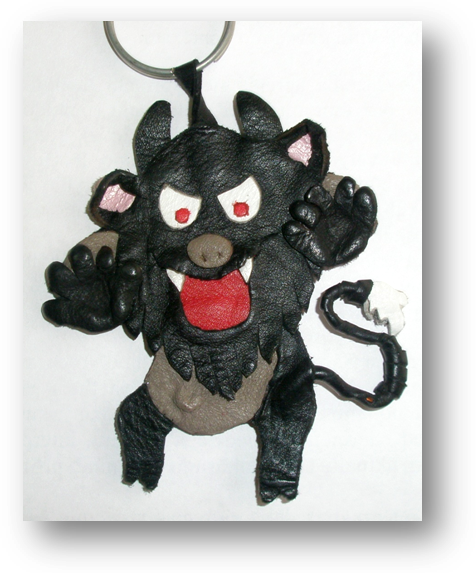 7
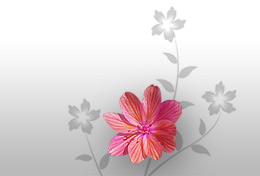 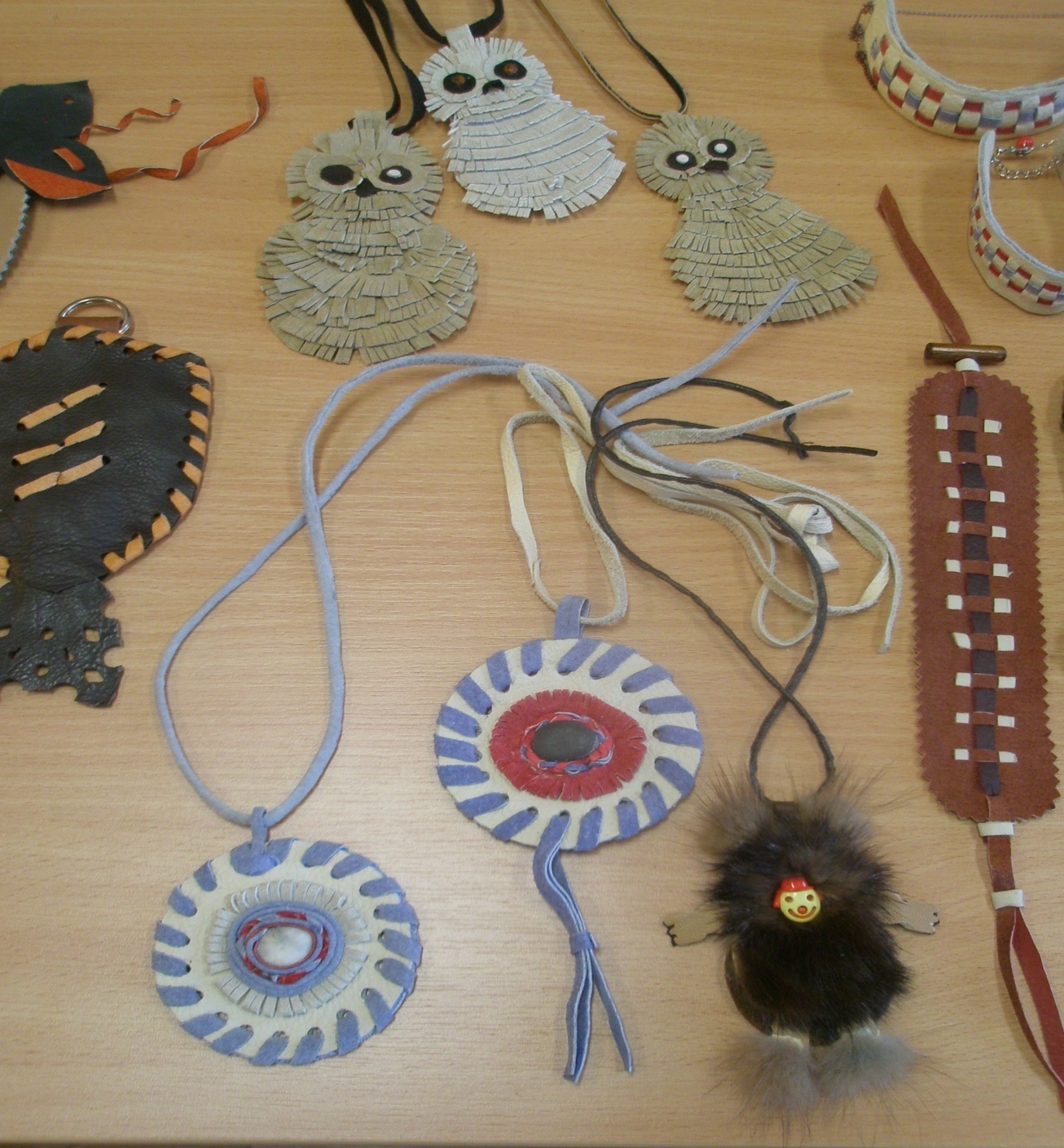 8
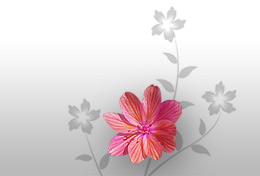 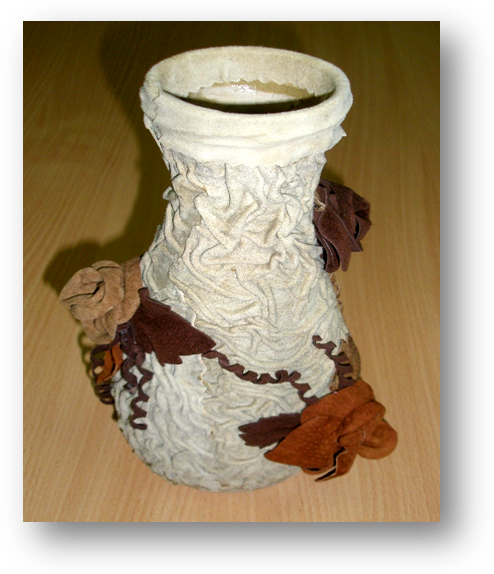 Dovana-auka  parapijos namams
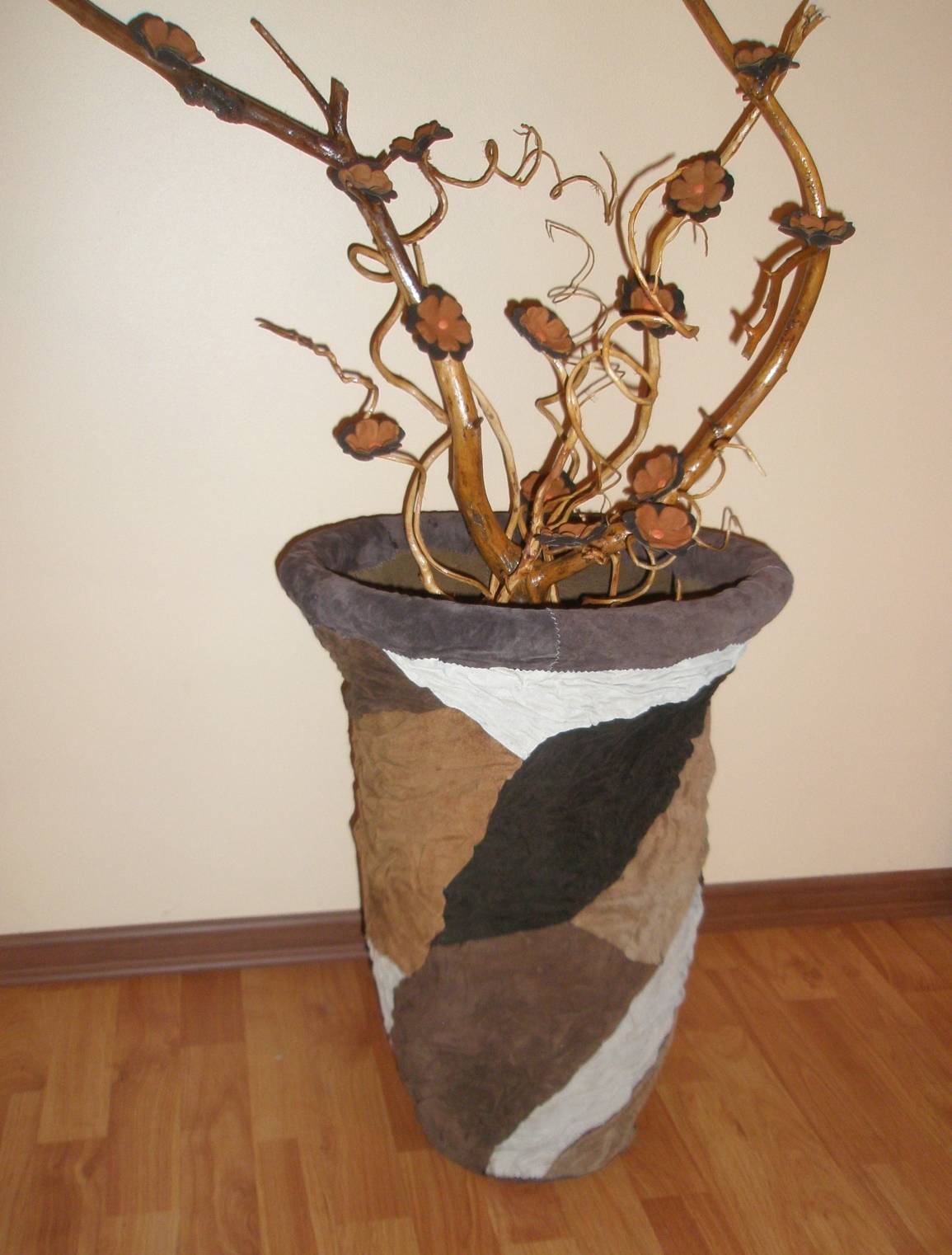 9
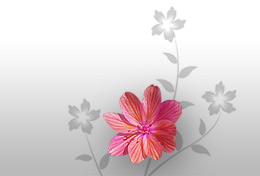 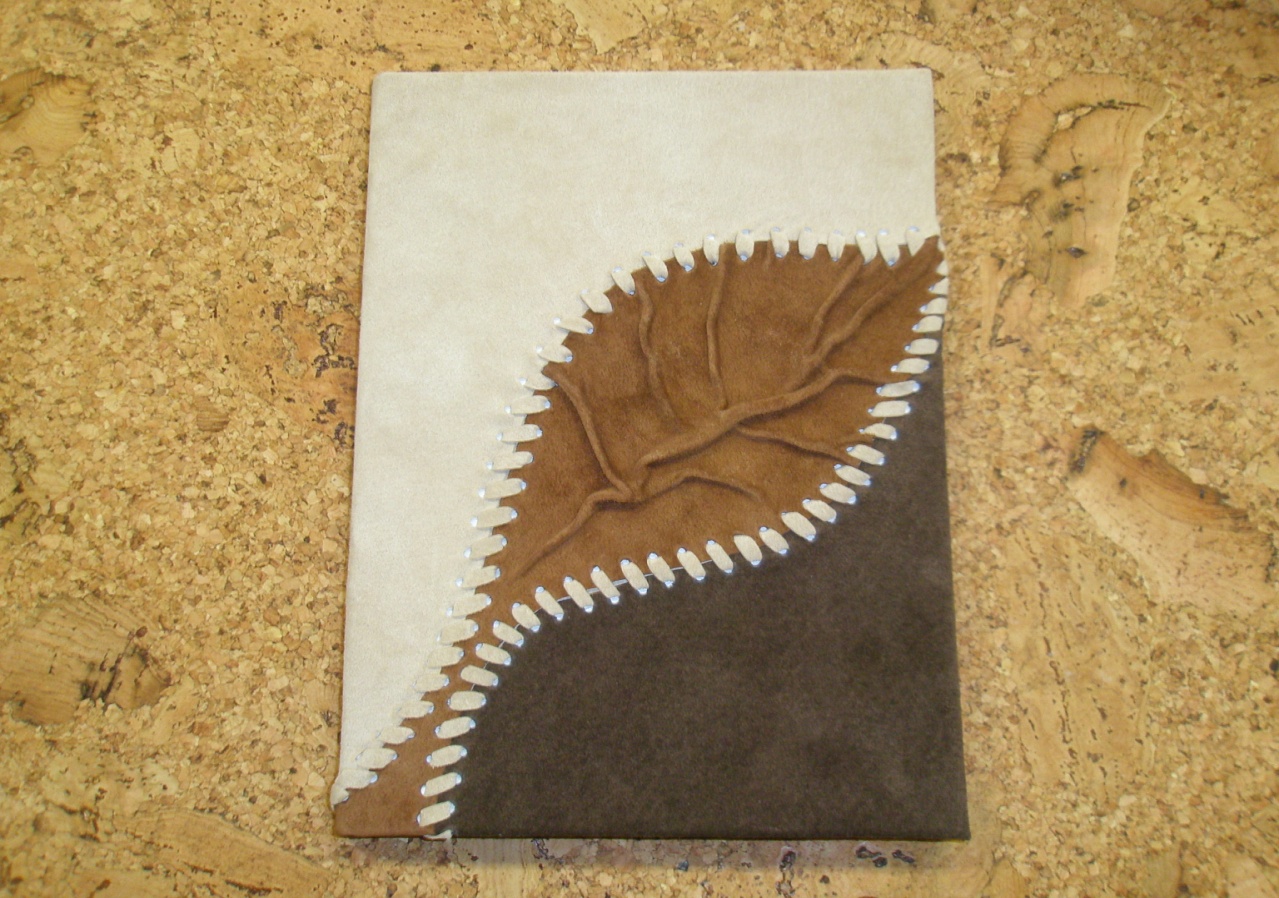 Respublikinio konkurso „Kūrybos paukštė“  laimėtoja
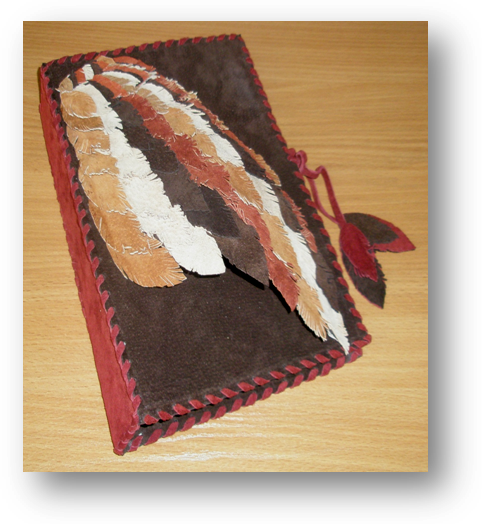 10
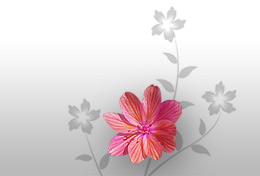 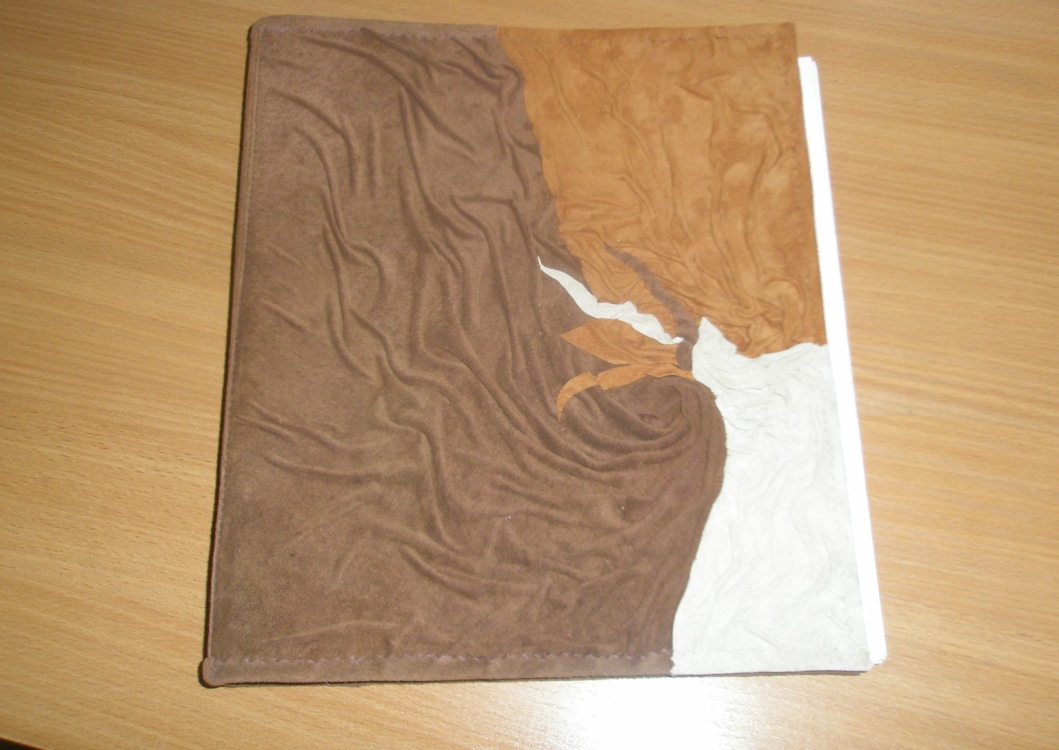 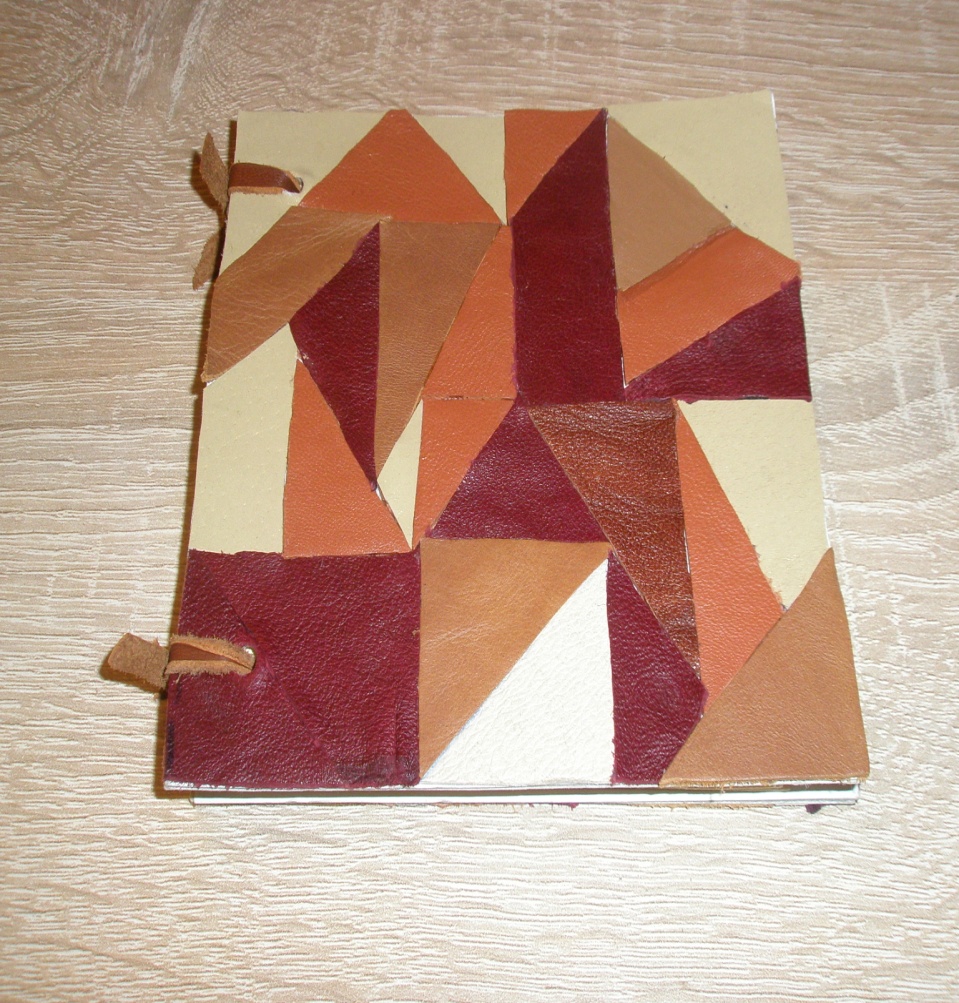 11
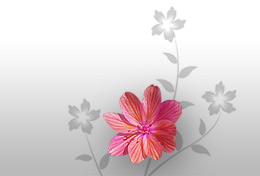 Paveikslas „Laikas“
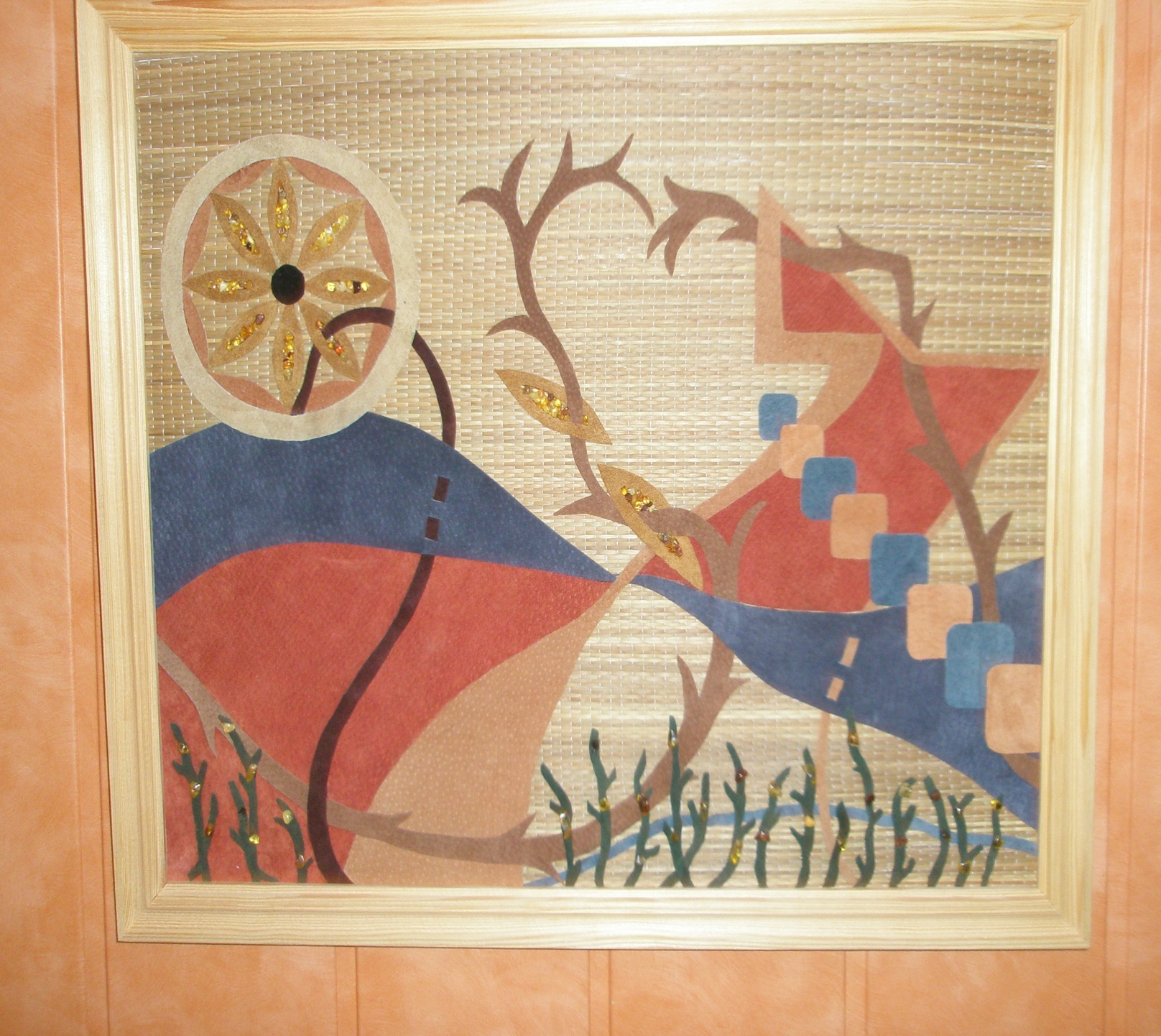 12
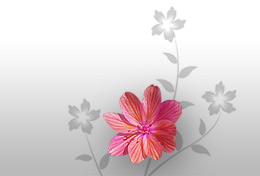 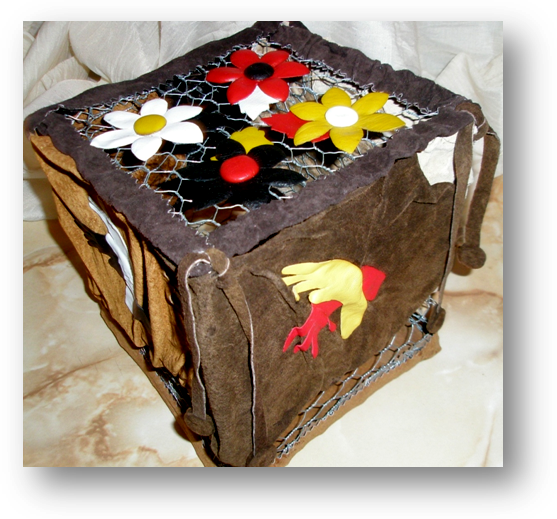 Konkursas „Draugystės taupyklė“
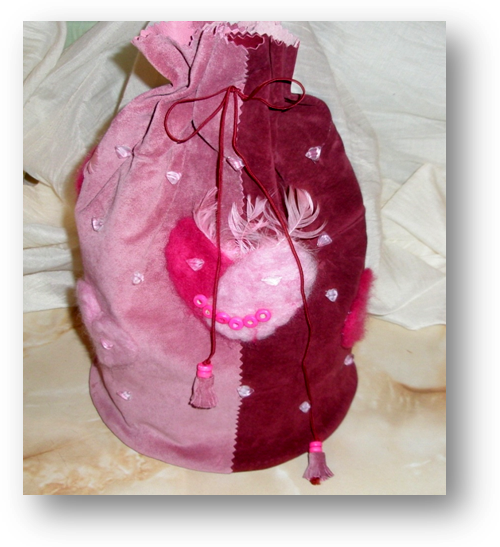 13
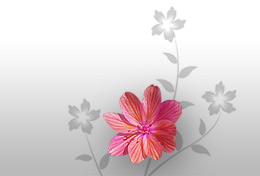 Respublikinio konkurso „Kalėdinė dovana“ nugalėtoja
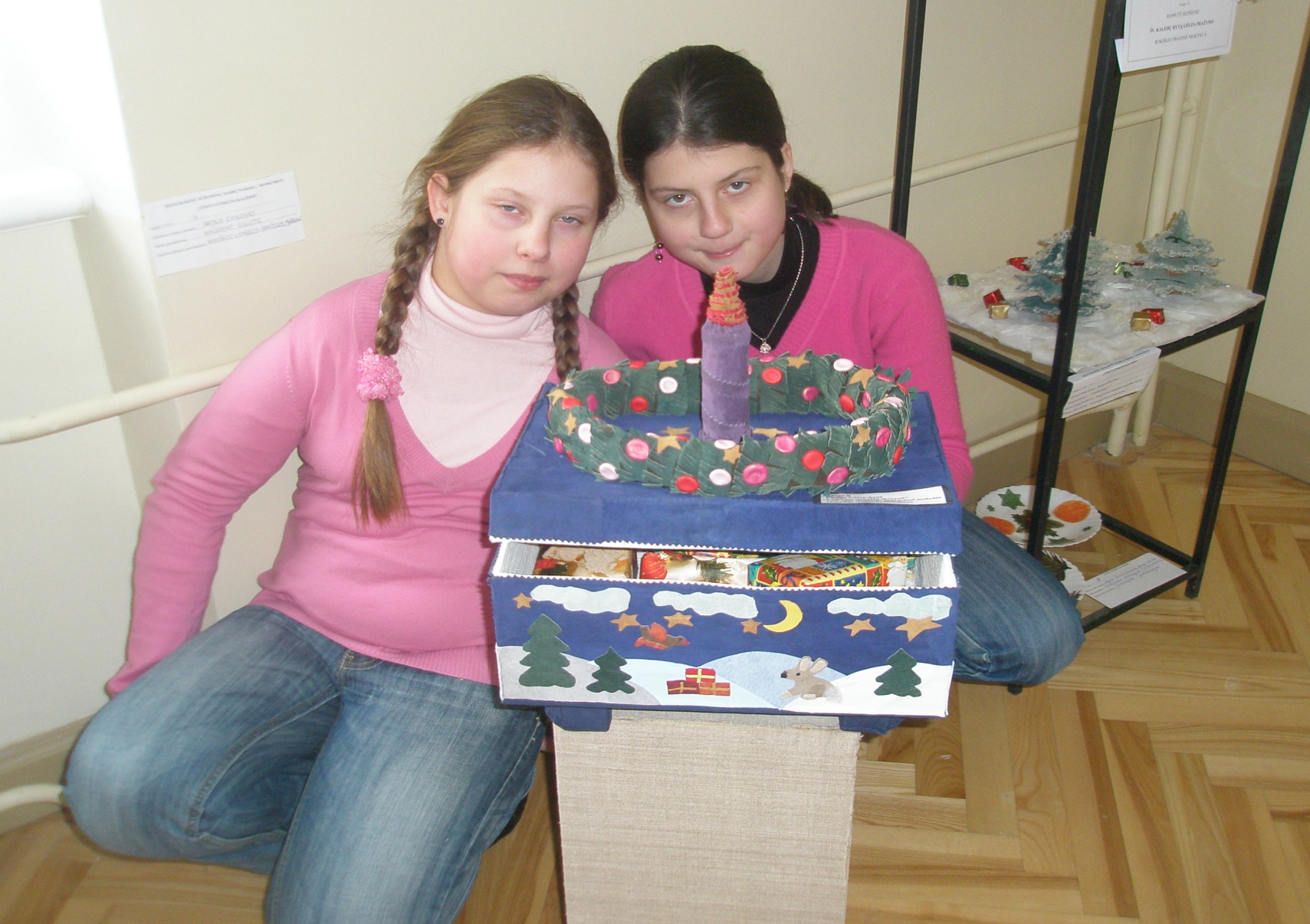 14
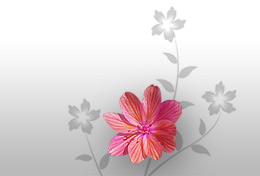 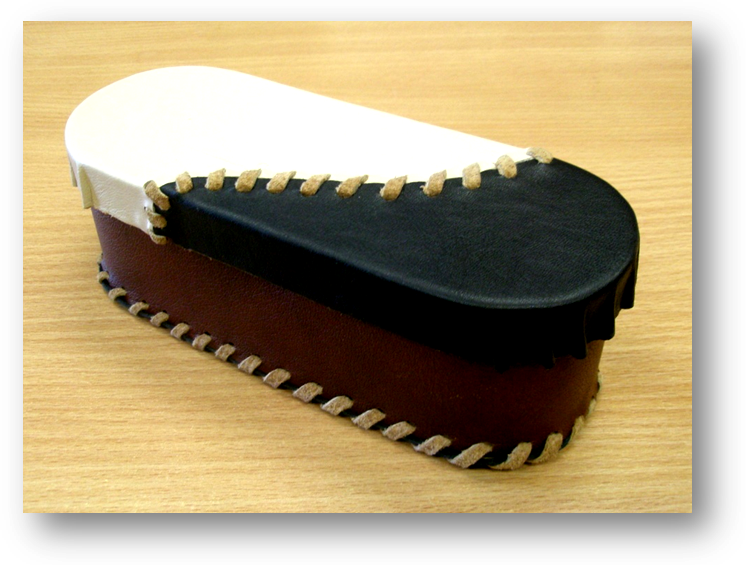 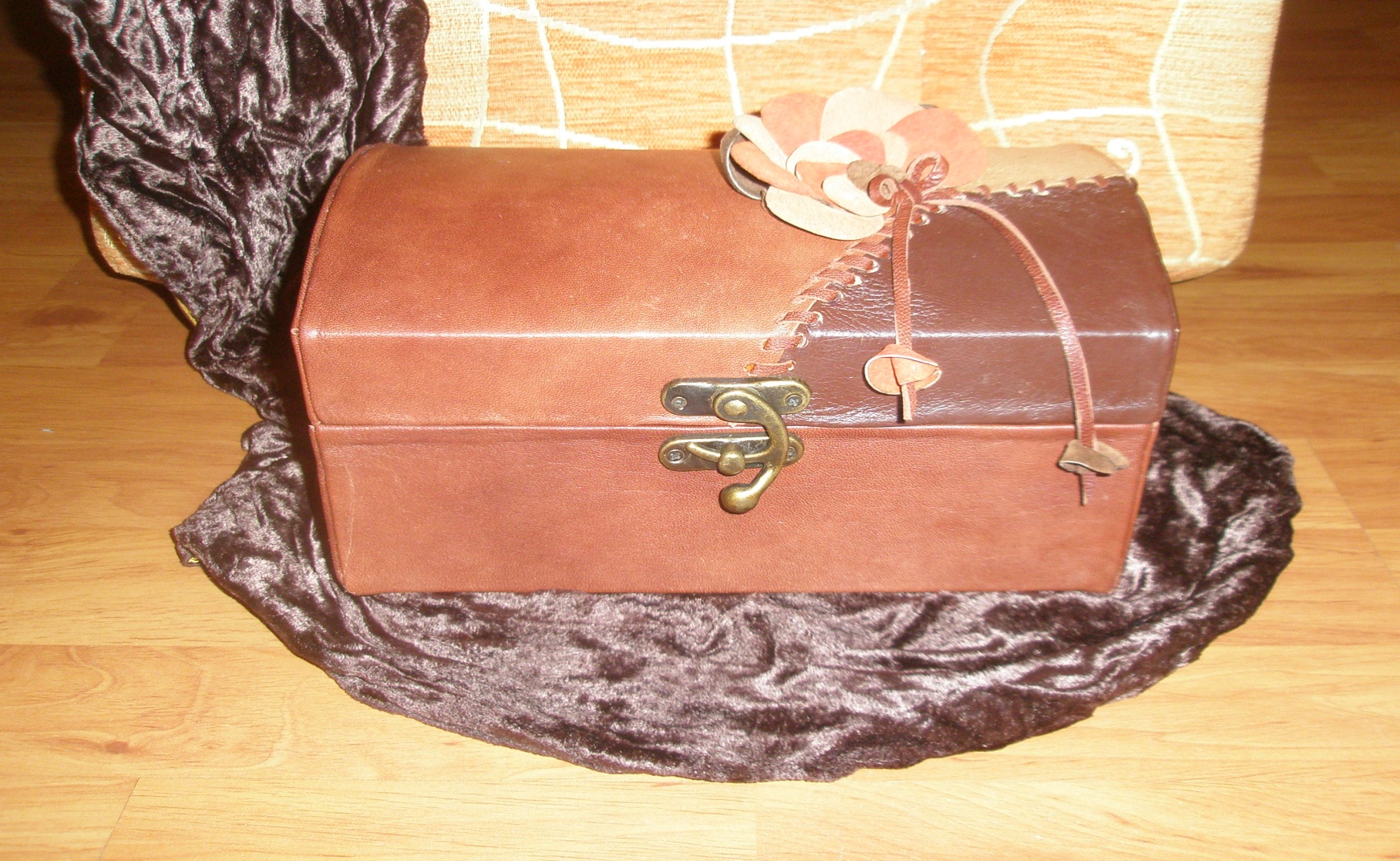 15
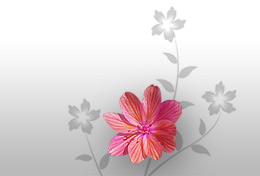 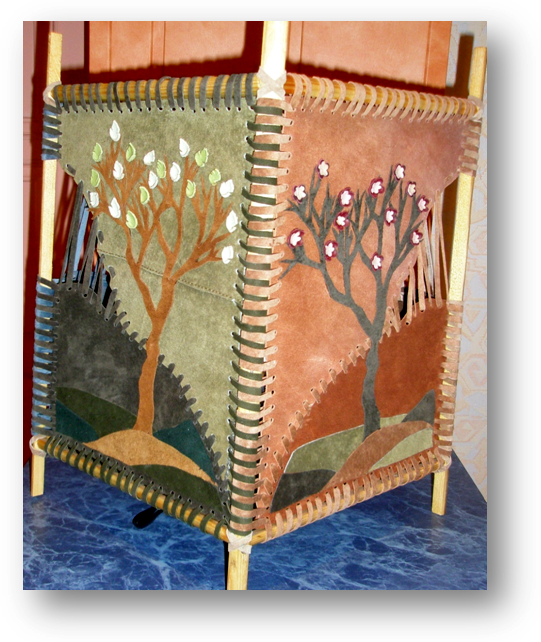 Šviestuvas - tarptautinio konkurso „Baltoji žemė“               laureatas
16